KHỞI ĐỘNG
Gia đình em nuôi những loài vật nuôi nào? Chia sẻ cách nuôi và chăm sóc loài vật nuôi trong gia đình em?
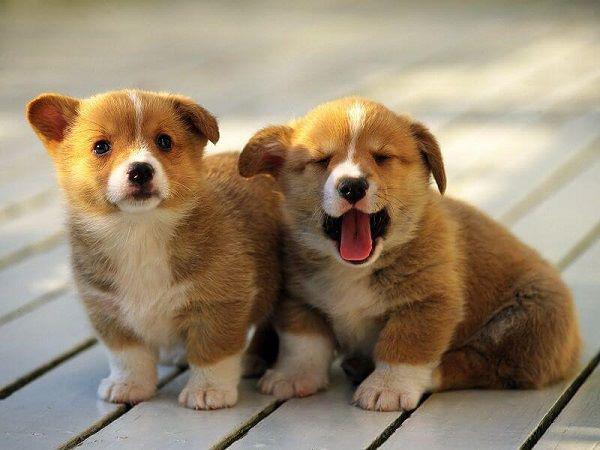 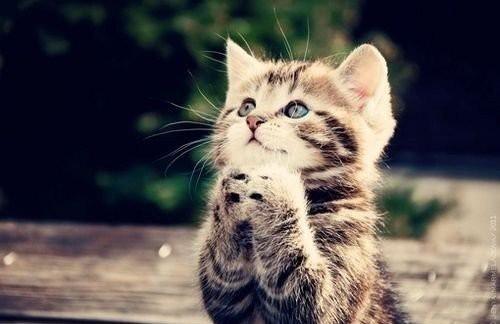 DỰ ÁN 2: KẾ HOẠCH NUÔI DƯỠNG, CHĂM SÓC VẬT NUÔI TRONG GIA ĐÌNH
I. LẬP KẾ HOẠCH NUÔI DƯỠNG VÀ CHĂM SÓC VẬT NUÔI TRONG GIA ĐÌNH
Mẫu 1: Báo cáo kế hoạch nuôi dưỡng và chăm sóc vật nuôi trong gia đình.
II. LẬP BẢNG TÍNH CHI PHÍ NUÔI DƯỠNG VÀ CHĂM SÓC VẬT NUÔI
Mẫu 2: Bảng tính chi phí nuôi dưỡng và chăm sóc vật nuôi
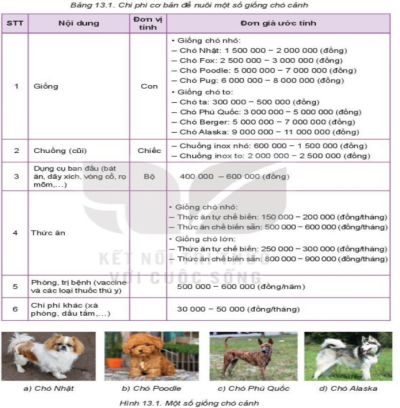 VÍ DỤ
Mẫu 2: Bảng tính chi phí nuôi dưỡng và chăm sóc vật nuôi
III. Đánh giá
Phiếu đánh kết quả thực hành
Nhóm đánh giá:.....................
IV. Hướng dẫn về nhà
Xem lại bản báo cáo thực hành.
Quay video và chụp ảnh các công việc thực hiện nuôi dưỡng, chăm sóc vật nuôi tại gia đình.
Đọc và tìm hiểu trước bài: Ôn tập chương IV và V